National Panel of Assessors (NPA) Request for Tender (RFT)
Public Briefing​
Monday 21 October 2024
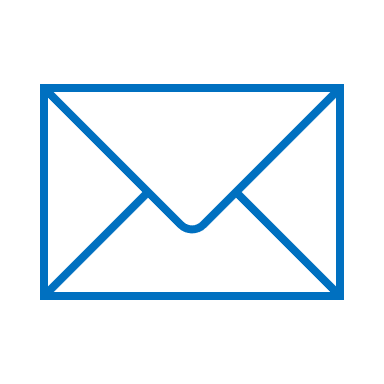 DE2025Purchasing@dss.gov.au​
Acknowledgement of Country
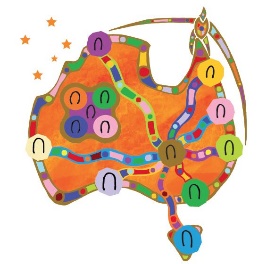 The Department of Social Services acknowledges Aboriginal and Torres Strait Islander peoples throughout Australia and their continuing connection to land, water, culture and community. 

We pay our respects to the Elders both past and present.
Probity Statement
The Department of Social Services is committed to conducting a fair, honest, and transparent process for the design and implementation of the National Panel of Assessors (NPA) program and related services.
For today's event, this means:
this presentation will be made publicly available on engage.dss.gov.au 
Q&A and comments will not be open for this event
any questions in relation to the RFT must be submitted to DE2025Purchasing@dss.gov.au and may be published (with the identity of the person or organisation asking the question removed).
Industry Briefing Overview
Key Topics
Indicative timeline and overview of the RFT
Summary of the new NPA program
Key changes from the Exposure Draft 
Lodging a response to the RFT
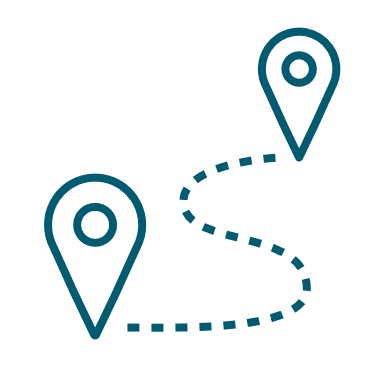 The NPA program commences 1 July 2025
Indicative Timeline
RFT reference: Page 3
Overview – Request for Tender
The NPA program will provide a range of Assessment Services to support the needs of people with disability in the workplace. The new program will be delivered in 111 Employment Services Areas across Australia. 
Deeds for the NPA program are for an initial term of three years — from 1 July 2025 to 30 June 2028 — with the option to offer discretionary extensions for up to additional 3 years.
All Respondents must meet the conditions for participation and minimum content and format requirements if they wish to submit a tender for the NPA program. 
The Contact Officer is the only means of contact between the Department and Respondents during the RFT period. 
The Contact Officer can be contacted via email at DE2025Purchasing@dss.gov.au.
National Panel of Assessors (NPA) program
Overview
Supported Wage System (SWS) Assessments
Ongoing Support Assessments (OSA)
Workplace Modifications Services (WMS) Assessments
NPA Providers will continue to deliver three types of Assessment Services:
Respondents will be required to have:
an understanding of employment supports for people with disability, including people with high support needs
qualified and experienced Assessors (as per the mandatory qualifications and skills)
strong communication skills to ensure high quality Assessment services.
RFT Reference: 2.2.1 Provider Services, 3.2 NPA program overview
Supported Wage System (SWS) Assessments
The SWS is an industrial relations mechanism that has been in place since 1994.

The SWS enables employers to pay a productivity-based wage to people whose work productivity is reduced because of disability.

This Assessment can only be undertaken by a qualified independent NPA Assessor.
Ongoing Support Assessments (OSA)
An NPA Assessor will undertake an Assessment of a new specialist disability employment program Participant to determine:
Workplace Modification Services (WMS)Assessments
WMS Assessments will recommend equipment, modifications and other support, funded through the Employment Assistance Fund, to remove the identified barriers
NPA Assessors conduct WMS Assessments for people with disability to identify barriers to accessing or performing their work
Fees
Note: Fees are indicative and based on 1 July 2024 fee amounts. Fees will change from 1 July 2025.
RFT reference: 3.9 Fees for the National Panel of Assessors
Key changes from the Exposure Draft 1/2
The introduction of a cap of up to 10 providers per Assessment type in each Employment Services Area (ESA)
Addresses feedback of oversaturation and ensures a balance of large and small providers in the market.
The number of NPA Providers in each ESA will not exceed 10 Providers for each Assessment type.  
Some ESAs may have less than 10 providers per Assessment type, depending on the size and characteristics of the ESA.
The introduction of greater flexibility for eligible qualifications across the three types of NPA Assessment Services
To increase flexibility and attract Assessors with appropriate skills, the Department will provide a single qualification list for all Assessment types which cover all three Assessor categories.  
WMS Assessors will continue to require a full (not provisional or restricted), up to date, qualification that is registered, accredited or recognised with the relevant association (such as the Australian Health Practitioner Regulation Agency). 
This does not apply to Assessors conducting OSAs or SWS Assessments.
RFT reference: 2.2.2 Employment Services Areas, 3.3.2 Mandatory Qualifications and/or Skills
Key changes from the Exposure Draft 2/2
The removal of ‘specialist’ WMS Assessment Providers
This allows providers more flexibility to engage Assessors with specific areas of expertise, aligning with the mandatory qualifications required of Assessors. 
This may also broaden the scope of WMS Assessors working across ESAs, which can go to ensuring the participant receives a quality Assessment from an Assessor who has skills in a particular disability type or area of expertise.
This will not limit a respondent's application as an organisation who only offers one type of specialist Assessment e.g. vision impairment.
The introduction of the Capacity Building Fund
Eligible NPA providers can apply for up to $25,000 in financial support to meet costs associated with obtaining their Right Fit For Risk (RFFR) accreditation or certification against the National Standards for Disability Services (NSDS).
RFT reference: 3.8 Capacity Building Fund
Mandatory Qualifications and Skills 1/2
Skills
Strong communication skills with the ability to consult and provide sensitive advice
the ability to complete Assessments to a high standard
the ability to produce detailed written reports on completion of Assessment
the ability to assess barriers and negotiate solutions to meet the needs of people with disability, and
technical skills related to the relevant process of Assessment.
RFT reference: 3.3.2 Mandatory Qualifications and/or Skills
Mandatory Qualifications and Skills 2/2
Mandatory qualifications
Rehabilitation counsellor
Occupational therapy 
Physiotherapy 
Nurse
Medical practitioner 
Psychologist/Psychiatrist
Orthoptics/Optometry
Audiologist 
Exercise physiologist 
Vocational training, or
other diploma or higher-level qualification which the Provider considers is relevant to providing the required Assessments (and as approved by the Department).
RFT reference: 3.3.2 Mandatory Qualifications and/or Skills
Approving NPA Assessors
NPA Providers will be subject to performance assurance activities by the Department, including activities to ensure:
Assessors are suitably qualified, and
Assessors are not undertaking Assessments where there may be a conflict of interest.
Under the new program, it is the responsibility of the NPA Provider to approve their individual Assessors. 
NPA Providers must gain approval from the Department in writing if a potential Assessor has qualifications that are not on the approved list of qualifications.
RFT reference: 3.3.1 Nominated Assessors
Performance Management
NPA Providers will be required to adhere to:

the NPA performance framework
the Disability Services and Inclusion (Code of Conduct) Rules 2023
Key Performance Indicators (KPIs) 
the National Standards for Disability Services (NSDS), and
performance discussions with the Department.
RFT reference: 3.7.1 Performance Management
Request for Tender (RFT) process – Considerations for Lodging a Response
Conditions for Participation
Minimum Content and Format Requirements
Employment Services 
Areas
Coverage
Evaluation Criteria
Request for Tender (RFT) process – Evaluation of Responses
Staged approach to evaluation:
Stage 2 

Assessment of Tenders against Evaluation Criteria
Stage 6 

Value for money assessment and recommendations
Stage 7

Negotiations with Respondents and final decisions
Stage 4 

Financial viability assessment
Stage 1 

Receipt and screening of Tenders
Stage 3 

Right Fit For Risk (RFFR)
assessment
Stage 5 

Indigenous Procurement Policy
RFT reference: 6.3 Evaluation of Tenders
Request for Tender (RFT) process – Indigenous Procurement Policy
The Indigenous Procurement Policy helps stimulate Indigenous entrepreneurship and business development, providing Indigenous Australians with more opportunities to participate in the economy. 

Mandatory Set Aside requirements will apply to this Request for Tender. 

Any Tenders for the 9 ESAs listed in section 6.3.5 of the RFT, from Indigenous small to medium enterprises (SMEs) will be considered for offers of business before Tenders from other Respondents (that are not Indigenous SMEs) for those ESAs.
RFT reference: 6.3.5 Stage 5 - Indigenous Procurement Policy
How will tenders be assessed?
Evaluation Criteria​
Weighted Evaluation Criteria (Selection Criteria)

Organisational Capability and Capacity
Quality
Unweighted Evaluation Criteria

Evaluation of Risk
Benefit to Australian economy
Response to Modern Slavery practices
Response to environmental sustainability statement 
Response to multicultural access and equity
RFT reference: 5.1 Selection Criteria
Organisational Capability (SC1)
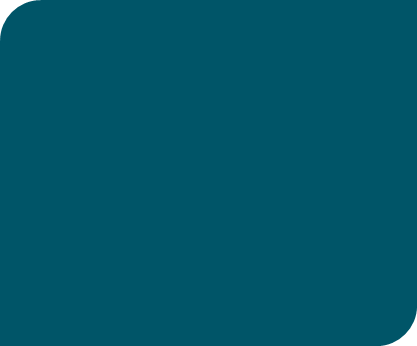 The extent to which the Respondent has demonstrated that its organisation has the capability and capacity to deliver OSAs and SWS Assessments, and/or WMS Assessments, (as applicable).
RFT reference: 5.1.1 Selection Criterion 1 – Organisational Capability
Quality (SC2)
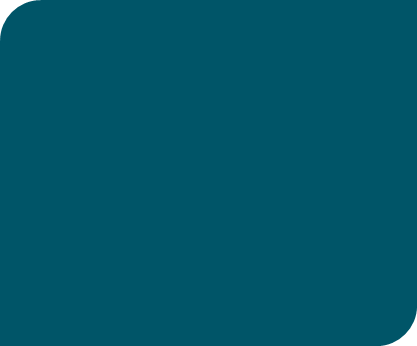 The extent to which the Respondent has demonstrated that its organisation will provide quality Services, including any Services provided by Subcontractors (if applicable).
RFT reference: 5.1.2 Selection Criterion 2 – Quality
Unweighted Evaluation Criteria
Evaluation of Risk 
Modern Slavery
Environmental sustainability
Multicultural access and equity
Benefit to the Australian economy
RFT reference: 5.2 Unweighted Evaluation Criteria
Financial viability and other checks
Financial 
viability 
information
Credentials 
checks
RFT reference: 7.1 Financial viability and other check
Legal and other matters
Legal and Policy requirements
Information 
Technology
Conditions
of Lodgment
Probity
RFT reference: 8 Information Technology and 9 Legal and other matters
Procurement Process
April 2025
01/07/25
04/11/2024
16/10/2024
11/11/2024
March 2025
Transition period to the New Program commences
New Program commences
Deadline for Respondents to submit RFT questions and requests for clarification is Monday 4 November 5.00pm AEDT.
RFT released on AusTender website tenders.gov.au

Respondents must access and register with AusTender.
Tender Closes at 12 noon AEDT.

Tenders must be lodged via AusTender in the format described.
Notification of tender outcomes
All Tender questions must be submitted through the Contact Officer via 
DE2025Purchasing@dss.gov.au
Tender Lodgement
Tenders must be submitted through AusTender by the Closing Time of Monday 11 November 2024 12pm noon AEDT

No late Tenders will be accepted

The Department will accept Tenders lodged in Microsoft Excel 2010 (or above) in the format provided as the response template.
RFT reference: 10 Tender lodgement
Thank You!
Get in touch
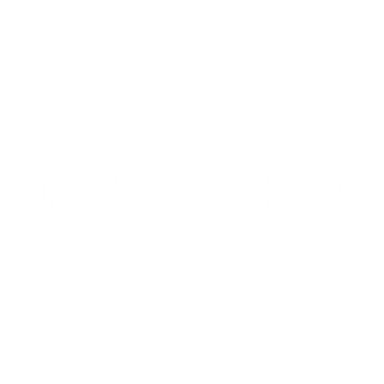 www.dss.gov.au
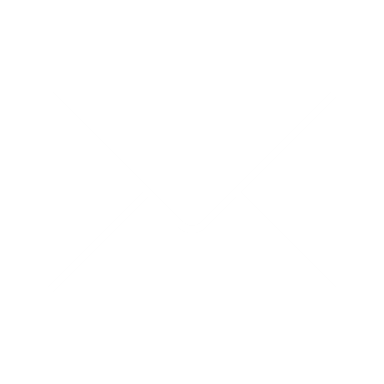 DE2025Purchasing@dss.gov.au